SERCOM-3
Third session of the Commission for Weather, Climate, Hydrological, Marine and Related Environmental Services and Applications
Marine Emergency Response (MER) Guide

Agenda item 4.7(1)
Bali, Indonesia
4-9 March 2024
Work of WMO
Background
WMO and IMO's collaborative efforts to establish a global metocean information system aiding marine and search and rescue operations.
Responsibility
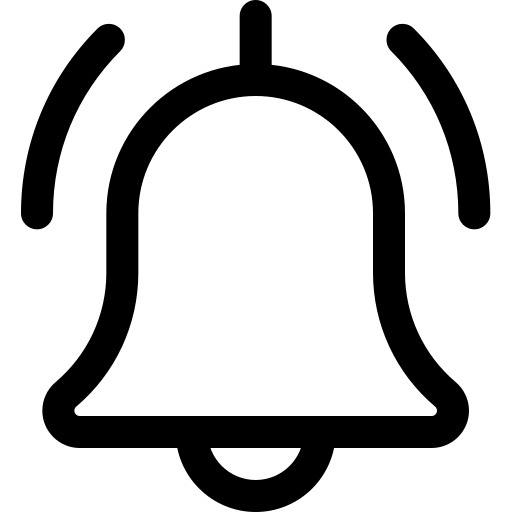 SERCOM 2 Decision 10

  To request SC-MMO to arrange for the preparation of guidance material to MER, as outlined in the annex to this draft Decision, and bearing in mind the advice regarding services in support of SAR which are included in WMO-No. 558;
Purpose of draft Guide
Purpose
Outlines  comprehensive introduction to the physical and practical aspects of metocean-related support for marine emergencies.
Benefit
Guidance to NHMS
NMHS's duty: Deliver metocean support for marine emergency operations 
Enhanced guidance boosts NMHS's effectiveness in marine emergency responses.
Process
Comprehensive Review
SC-MMO and expert diligence and rigorousness in developping  the draft Guide.
Incorporation of peer review feedback, adhering to WMO publication protocols.
Marine Emergency Response (MER) = 
Marine Environmental Emergency Response (MEER) + Search and Rescue Operations (SAR)
Draft Resolution (1)
Request approval and publication of the draft Guide for Marine Emergency Response (MER).
Thank you.
wmo.int